4.8
L’ Hopital’s Rule
Copyright © 2010 Pearson Education, Inc.  Publishing as Pearson Addison-Wesley
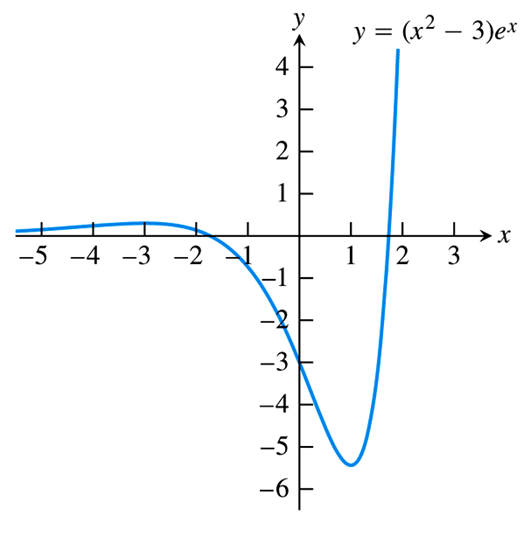 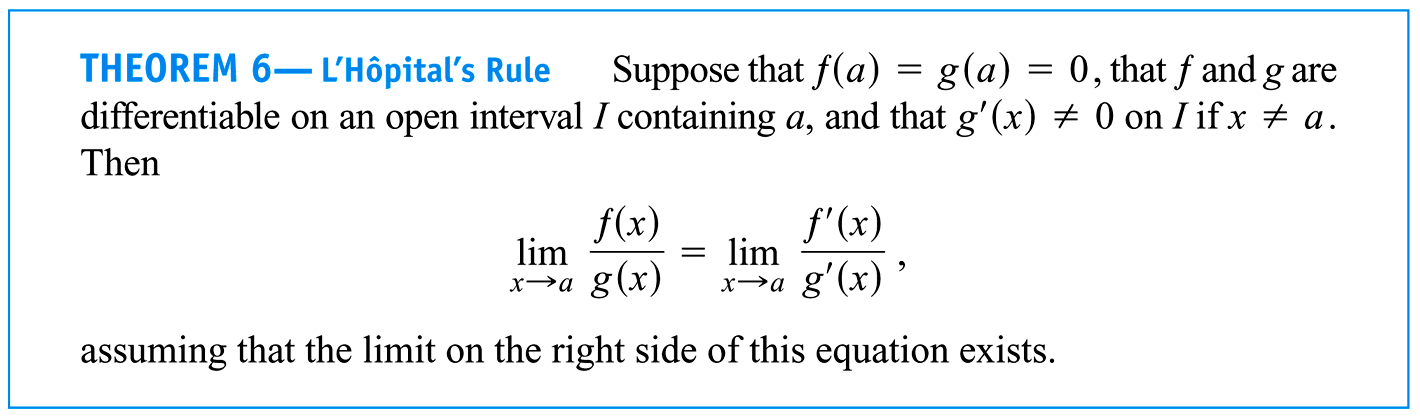 LH
LH
LH
LH
LH
LH
LH
LH
LH
LH
LH
LH
Copyright © 2010 Pearson Education, Inc.  Publishing as Pearson Addison-Wesley